起來得痊癒
約20:31  但記這些事要叫你們信耶穌是基督，是神的兒子，並且叫你們信了他，就可以因他的名得生命。約翰福音的主旨為要證明主耶穌是基督，是彌賽亞，是神的兒子，為要顯明耶穌的神性，祂是完全的神。幾乎在每一章中都顯明了耶穌的神性。
七個見證人
 施洗約翰
  拿但業
 彼得
 耶穌
 馬大
 多馬
 約翰
七個神蹟
七句 “我是”
 生命的糧
 世界的光
 羊的門
 好牧人
 復活和生命
 道路、真理、生命
 真葡萄樹
相信
在約翰福音中出現了 98 次
 信就是接受所信的對象（約1：12）
不只是理智上的同意，更是關係的建立，是信靠順服，持續的相信，堅信不動搖。
聖靈及聖靈的工作
受聖靈的洗；在聖靈裏重生；如活水江河；在聖靈和真理中敬拜；聖靈是跟耶穌一樣的安慰者；真理的靈，指教人明白真理，感動人自責，領受被聖靈充滿，活出耶穌所帶來的豐盛的生命，並榮耀耶穌。
約5: 1-5  這事以後，到了猶太人的一個節期，耶穌就上耶路撒冷去。在耶路撒冷，靠近羊門有一個池子，希伯來話叫作畢士大，旁邊有五個廊子；裡面躺著瞎眼的、瘸腿的、血氣枯乾的許多病人。等候水動；因為有天使按時下池子攪動那水，水動之後，誰先下去，無論害甚麼病就痊癒了。在那裡有一個人，病了三十八年。
畢士大 的原文是 “house of mercy”, 憐憫之家

病人的情形：
約5:6-9  耶穌看見他躺著，知道他病了許久，就問他說：「你要痊癒嗎？」病人回答說：「先生，水動的時候，沒有人把我放在池子裡；我正去的時候，就有別人比我先下去。」耶穌對他說：「起來，拿你的褥子走吧！」那人立刻痊癒，就拿起褥子來走了。
「你要痊癒嗎？」

痊癒的原文是：身體健康，健全的，正確的
耶穌的邀請
「你要痊癒嗎？」

痊癒的原文是：身體健康，健全的，正確的
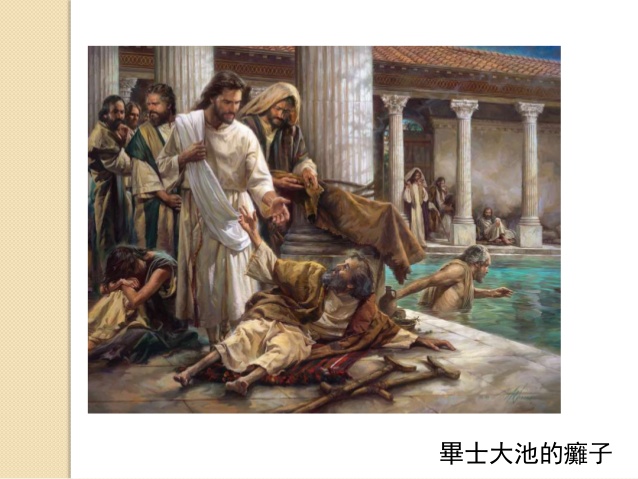 耶穌的邀請
約5：8 耶穌對他說：「起來，拿你的褥子走吧！」
耶穌是醫治的源頭，是生命的主
約 5:24 我實實在在地告訴你們，那聽我話、又信差我來者的，就有永生；不至於定罪，是已經出死入生了。
約 5:25 我實實在在地告訴你們，時候將到，現在就是了，死人要聽見神兒子的聲音，聽見的人就要活了。
相信並順服，就有神蹟出現
人的回應